CS 153: Concepts of Compiler DesignNovember 13 Class Meeting
Department of Computer ScienceSan Jose State UniversityFall 2023Instructor: Ron Mak
www.cs.sjsu.edu/~mak
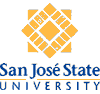 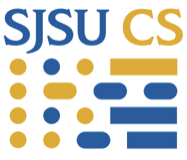 1
On Writing Compilers
Compiler-writing is a highly advanced programming skill.
Looks very impressive on resumes.

Even if you will never have to write a compiler professionally, the advanced skills are applicable to other software projects.
Teamwork is critical.
Your employers will know that you can handle the most complex projects.
2
Compilation Challenges
Compiling a program written in one high-level language such as Pascal to object code for a machine architecture designed for a different high-level language such as the Java Virtual Machine can be mostly straightforward, but there can be challenges!

array subscripting
nested procedures and functions
allocation of local data structures
modes of procedure and function parameters
3
Compilation Challenge: Subscripts
Pascal allows an array index type to be any subrange.
In subscripts for the JVM, we must subtract the lower bound of the subrange.
Example:
...
VAR 
    i : INTEGER;
    data = ARRAY [5..10] OF REAL;

BEGIN
    i = 4;
    data[i + 3] = 3.14;
    ...
END.
int i;
double data[6]
...

i = 4;
data[(i + 3) – 5] = 3.14;
...
4
Compilation Challenge: Nested Routines
Pascal allows nested procedures and functions, which can result in deeply nested scopes.
The JVM does not support nested methods.
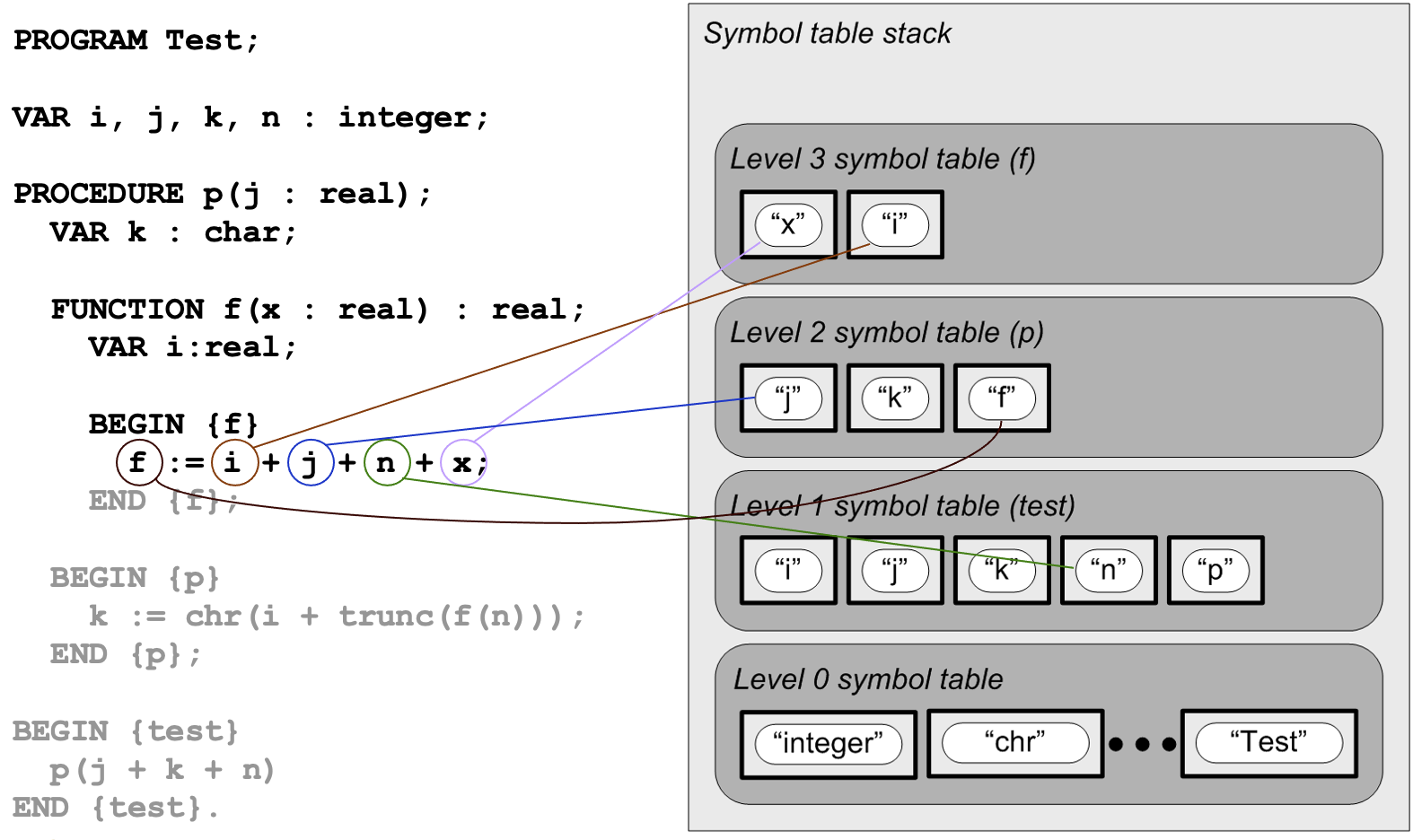 5
Compilation Challenge: Nested Routines, cont’d
There’s a good reason modern languages like Java don’t support nested methods.
Maintaining a runtime display and backlinks in the runtime stack hurts performance.
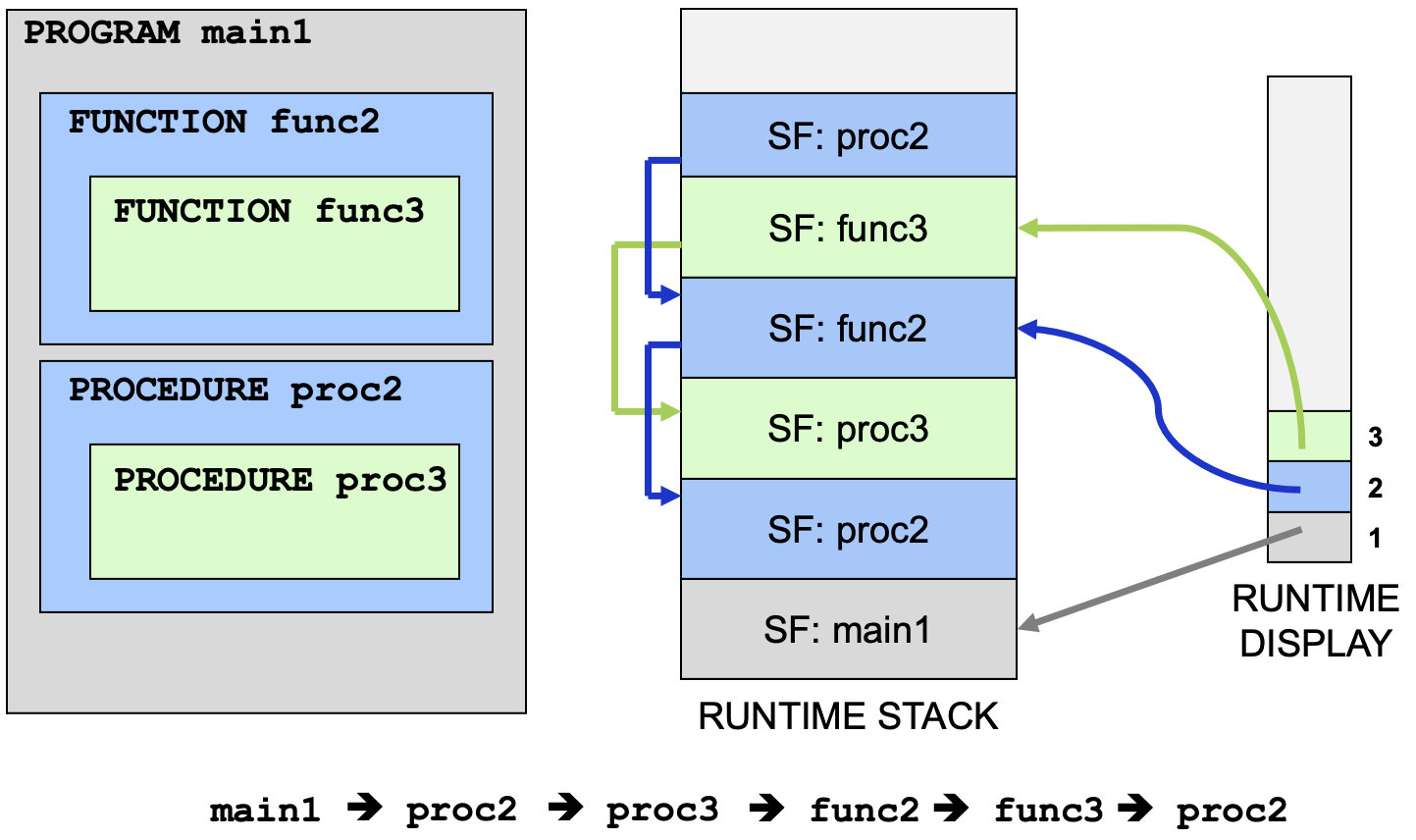 6
Compilation Challenge: Local Data
In Pascal, all local data is automatically allocated and deallocated on the runtime stack.
Example:
TYPE
    rec = RECORD
              fld : INTEGER;
          END;     

PROCEDURE proc(...);
    VAR
        r : rec;
    BEGIN
        ...
        r.fld := 12;
        ...
    END;
The record value of local
variable r is automatically 
allocated on the runtime stack 
whenever proc is called, and 
it is automatically deallocated
whenever proc returns.
7
Compilation Challenge: Local Data, cont’d
Java allocates data structures in the heap, and we must explicitly create the data with new.




Java’s automatic garbage collection deallocates data structures that no longer have pointers pointing to them.
In languages like C and C++, we must explicitly free or delete the data.
public class Rec
{
    ...
}
...
Rec r = new Rec();
8
Compilation Challenge: Parameters
All parameters of Pascal procedures and functions can be passed by value or by reference.
Example:






Java and the JVM can only pass by value.
TYPE
    vec = ARRAY [1..10] OF REAL;
    rec = RECORD
              ...
          END;     

FUNCTION foo(x, y : REAL; v, w : VEC; r : REC;
             VAR z : real; VAR vv : vec; VAR rr : REC) : REAL;
Passed by value
Passed by reference
9
Compilation Challenge: Parameters, cont’d
Besides pass by value and pass by reference, some languages support pass by name.
Example in pseudo-Pascal:
...
VAR i : INTEGER;

FUNCTION sum(NAME i, j : INTEGER) : INTEGER;
    VAR total : INTEGER;
    BEGIN
        total := 0;
        FOR i := 1 TO 100 DO total := total + j;
        sum := total;
    END;
...

BEGIN
    WRITELN(sum(i, i*i))
END.
How does this work?
What value is printed?
10
Compilation Challenge: Parameters, cont’d
...
VAR i : INTEGER;

FUNCTION sum(NAME i, j : INTEGER) : INTEGER;
    VAR total : INTEGER;
    BEGIN
        total := 0;
        FOR i := 1 TO 100 DO total := total + j;
        sum := total;
    END;
...

BEGIN
    WRITELN(sum(i, i*i))
END.
Print the sum of 
the squares
of 1 through 100.
In the function, each i is a reference to the global i (as if the parameter were passed by reference).
But in the function, each j is re-evaluated in the context of the caller, so it’s the current value of i*i.
The effect is that parameter j is textually substituted by argument i*i.
11
Speed Comparisons
The Pascal program Hilbert10000.pas performs 10,000 times:
Generate a 5 x 5 Hilbert matrix.
Invert the matrix.
Multiply the matrix by its inverse (= identity matrix)
Invert the inverse (= the original Hilbert matrix)
Print the results only after the 10,000th iteration.
12
Speed Comparisons, cont’d
Compare execution times:
Interpreter: 
Converted Java program:
Compiled to Jasmin and assembled:
13
Stack Machine vs. Register Machine
A key difference is how arithmetic operations are performed.

The JVM has a stack machine architecture.
No registers.
Operations are performed on operand stacks within each stack frame.
Many instructions that have zero or few operands, so smaller programs.
Instructions that pop their operands off the local operand stack and push the results back onto the stack.
14
Stack Machine vs. Register Machine, cont’d
Compiling for stack architectures:
Pro: Easier code generation for arithmetic operations.
Con: Keep track of what’s on the stack.

A register-based machine architecture relies on arithmetic operations performed in registers.
Instructions generally have one, two, or more operands.
Register-to-register and register-to-memory.
Different machines have different numbers of integer, floating-point, address, and general-purpose registers.
15
Stack Machine vs. Register Machine, cont’d
Compiling for register machines:
Pro: Easier to keep track of what’s in the registers.
Con: Deciding which registers to use and how long to keep a value in a register.
16
Stack Machine vs. Register Machine, cont’d
What about register-based machines that have only a few registers?

The compiler must allocate temporary variables to hold the intermediate results of calculations.
Temporaries can vary by type (integer, float, character, etc.) and by size (single, double, etc.)
Allocate a new temporary each time one is required.
Reuse a temporary (of the appropriate type and size) that is no longer needed.
Later: An example of a compiler for a machine with only a few registers.
17
CISC vs. RISC
CISC: Complex Instruction Set Computer

Goal: Operations should be accomplished in as few machine (assembly) instructions as possible.
Each instruction can cause several machine-level operations that are normally hidden.

CISC is easier for compiler writers because they need to emit fewer instructions.
The instructions are often tailored to handle the operations of high-level languages.
18
CISC vs. RISC, cont’d
CISC example:
Multiply the values in memory locations labeled A and B and store the result back into memory location A.
The operation may involve copying values from memory into machine registers, performing the multiplication in the registers, and copying the product back out to memory.
The register operations are hidden from the programmer.
Several clock cycles may be required for each instruction.
MULT A, B
19
CISC vs. RISC, cont’d
RISC: Reduced Instruction Set Computer

Goal: Simple machine instructions each of which is executed in only one clock cycle.
Each instruction performs a low machine-level operation.

RISC is more work for compiler writers because high-level language operations must be broken down into more instructions.
20
CISC vs. RISC, cont’d
RISC example:
Multiply the values in memory locations labeled A and B and store the result back into memory location A.
Lower-level LOAD and STORE instructions that access the machine registers R1 and R2.




Each instruction takes one clock cycle.
LOAD  R1, A
LOAD  R2, B
PROD  R1, R2
STORE A,  R1
21
CISC vs. RISC, cont’d
Example CISC processors
Intel
AMD

Example RISC processors
ARM (Advanced RISC Machine)
MIPS
Apple silicon (M1, M2, M3)
22
A GUI-Based Debugger
It is straightforward (though not trivial) to create a GUI-based debugger.

It would be part of a complete integrated development environment (IDE).
Different windows for editing, executing, monitoring,input and output, etc.
Buttons to invoke debugger operations.
Animate the execution of a program.

Similar to Eclipse.
(But maybe not quite as good?)
23
Integrated Development Environment (IDE)
A graphical user interface (GUI) that integrates:
Edit window
Debug window
Call stack window
Console window

Implemented with the Java Foundation Classes (Swing).

Uses multithreaded programming.
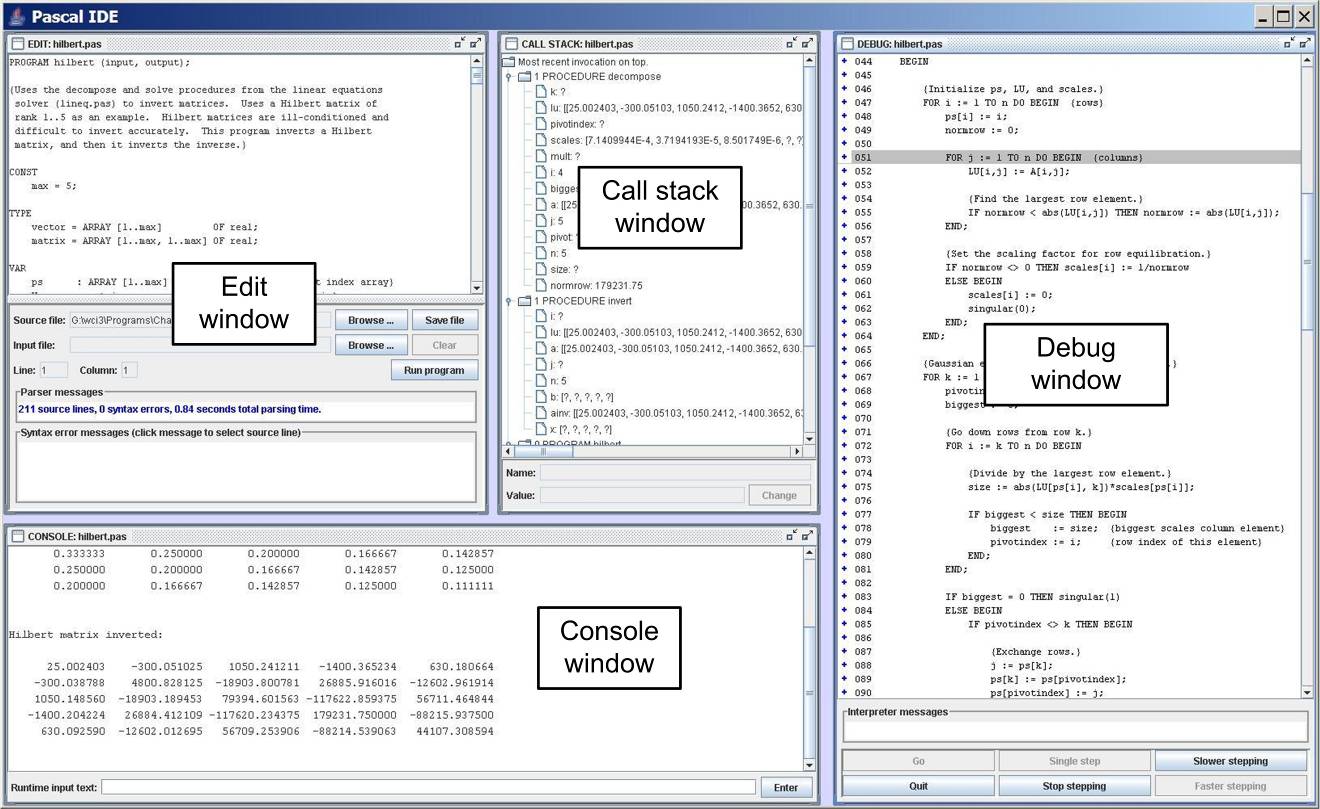 “Wrap a GUI” around the command-line debugger.
24
The Basic Idea Behind the IDE
Run the Pascal command-line debugger in one process.

Run the IDE GUI code in another process.

The user manually performs an action on the IDE GUI (e.g., click the Step button)

The IDE sends the appropriate command-line command to the debugger.

The debugger reads the command from its standard input just as if the user had typed it on the command line.
25
Interprocess Communication
The IDE process sends debugger commands to the debugger process.

The IDE writes the commands to its standard output.

The debugger reads the commands via its standard input.

The debugger process sends status information or program output to the IDE process.

The debugger writes to its standard output.

The IDE reads the debugger’s output via its standard input.
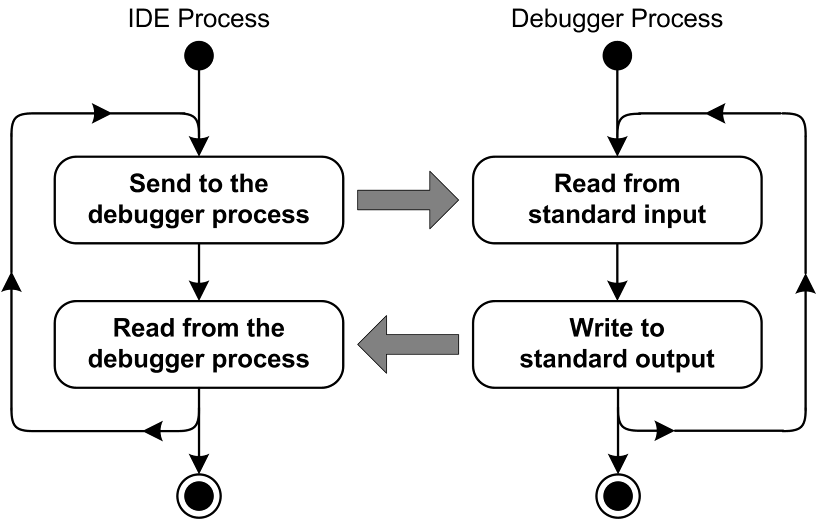 The debugger running in the debugger process believes that it’s reading debugger commands typed on the command line and that it’s writing results to the console.
26
Interprocess Communication, cont’d
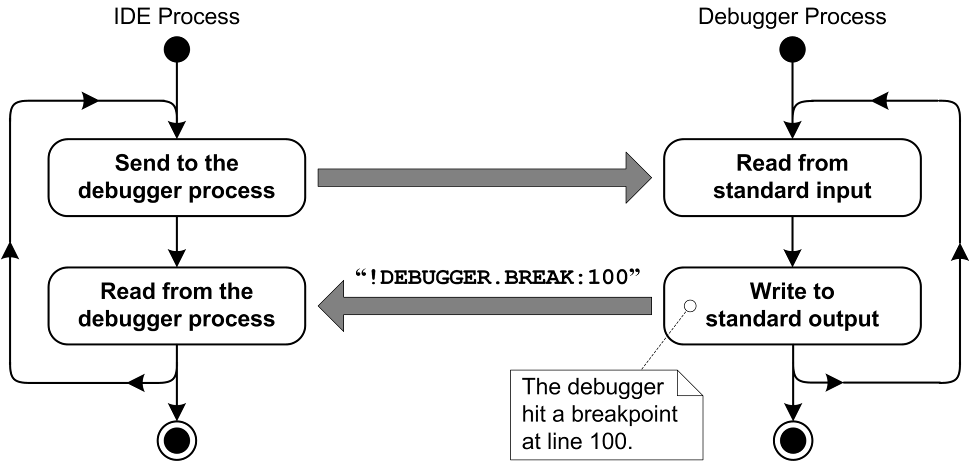 27
Interprocess Communication, cont’d
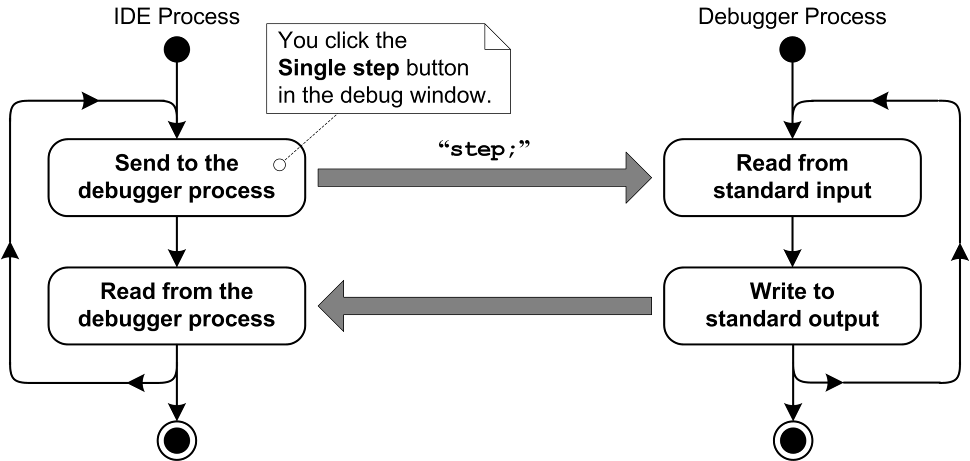 28
Interprocess Communication, cont’d
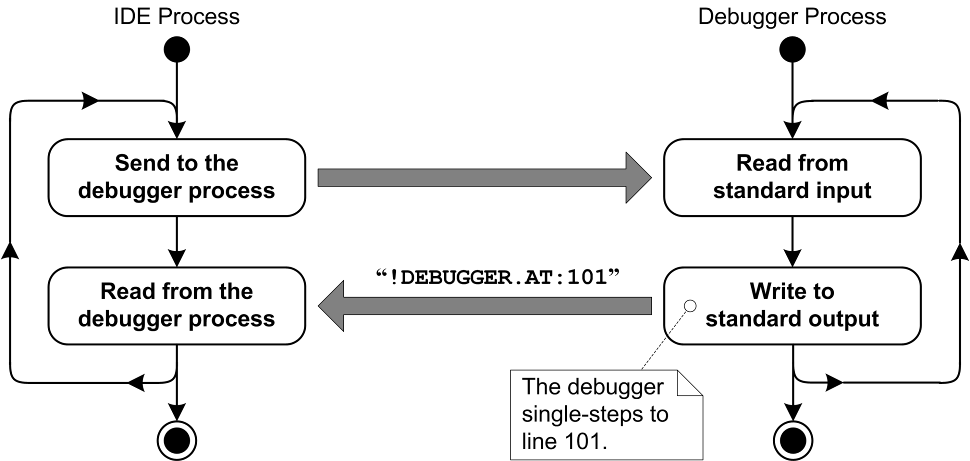 Demo
29